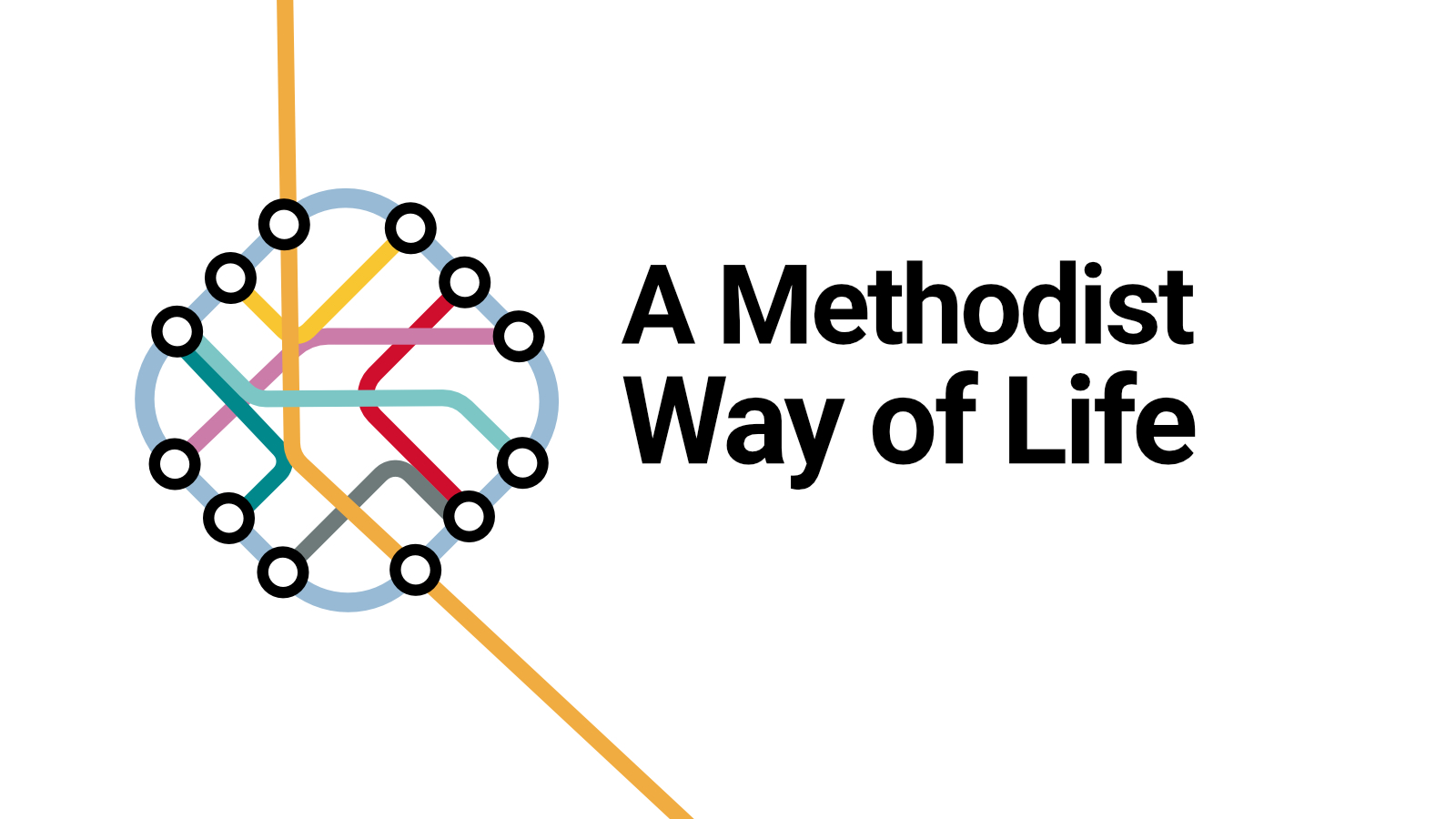 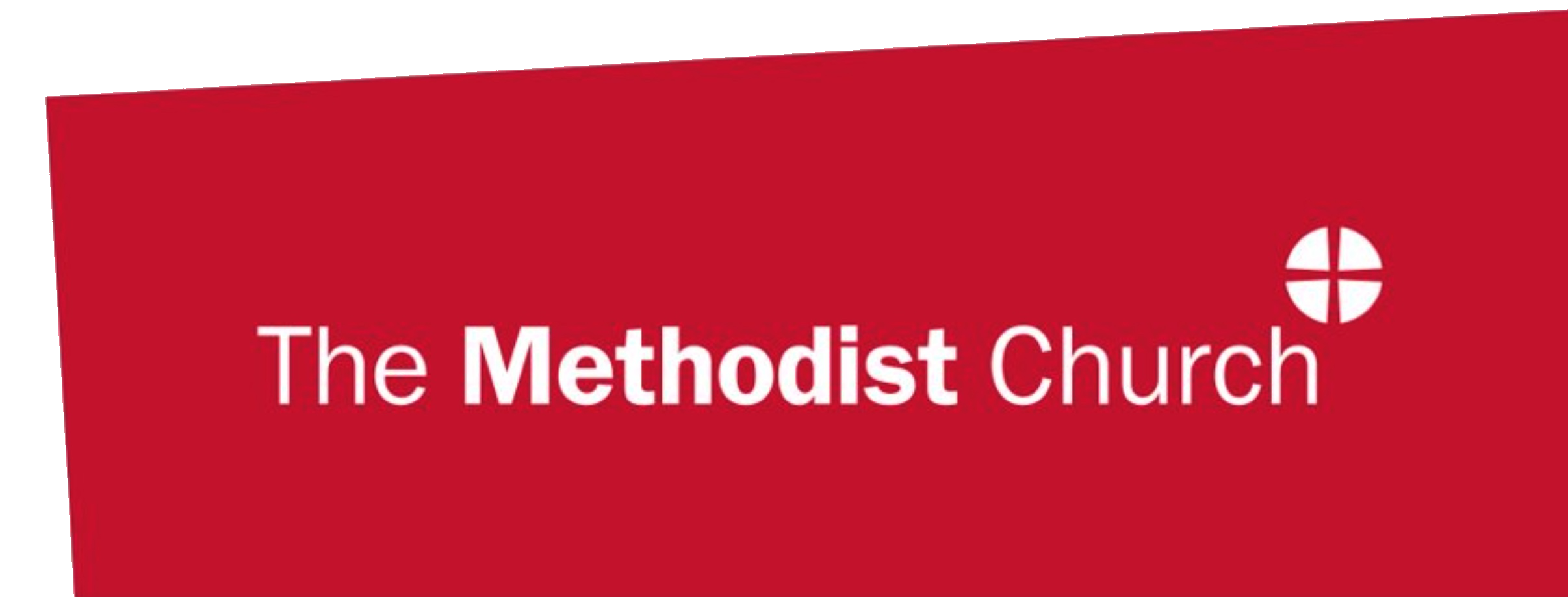 [Speaker Notes: A Methodist Way of Life]
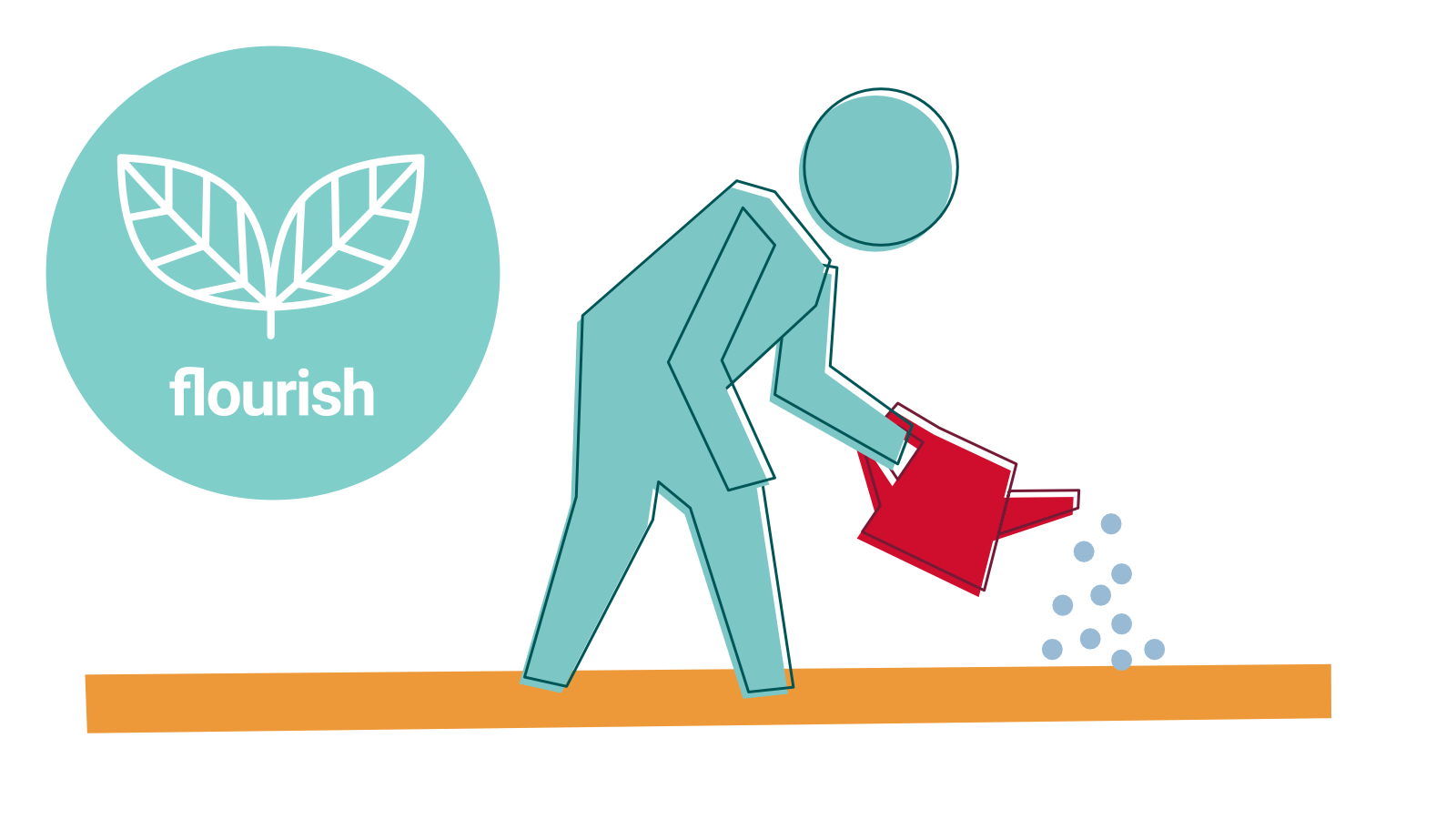 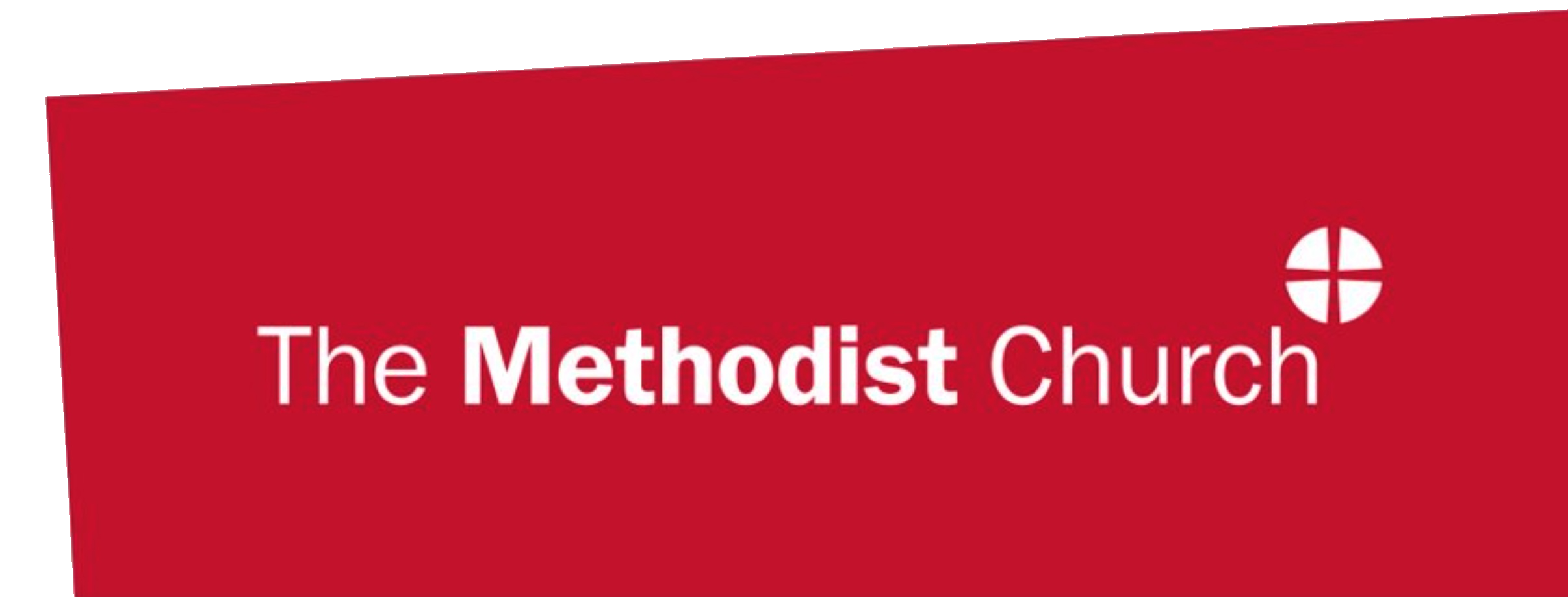 [Speaker Notes: Session: Flourish (see ‘key themes’)

We care for creation and all God's gifts. The earth is a gift from God. We are part of the earth too, lovingly woven from the same fabric.]
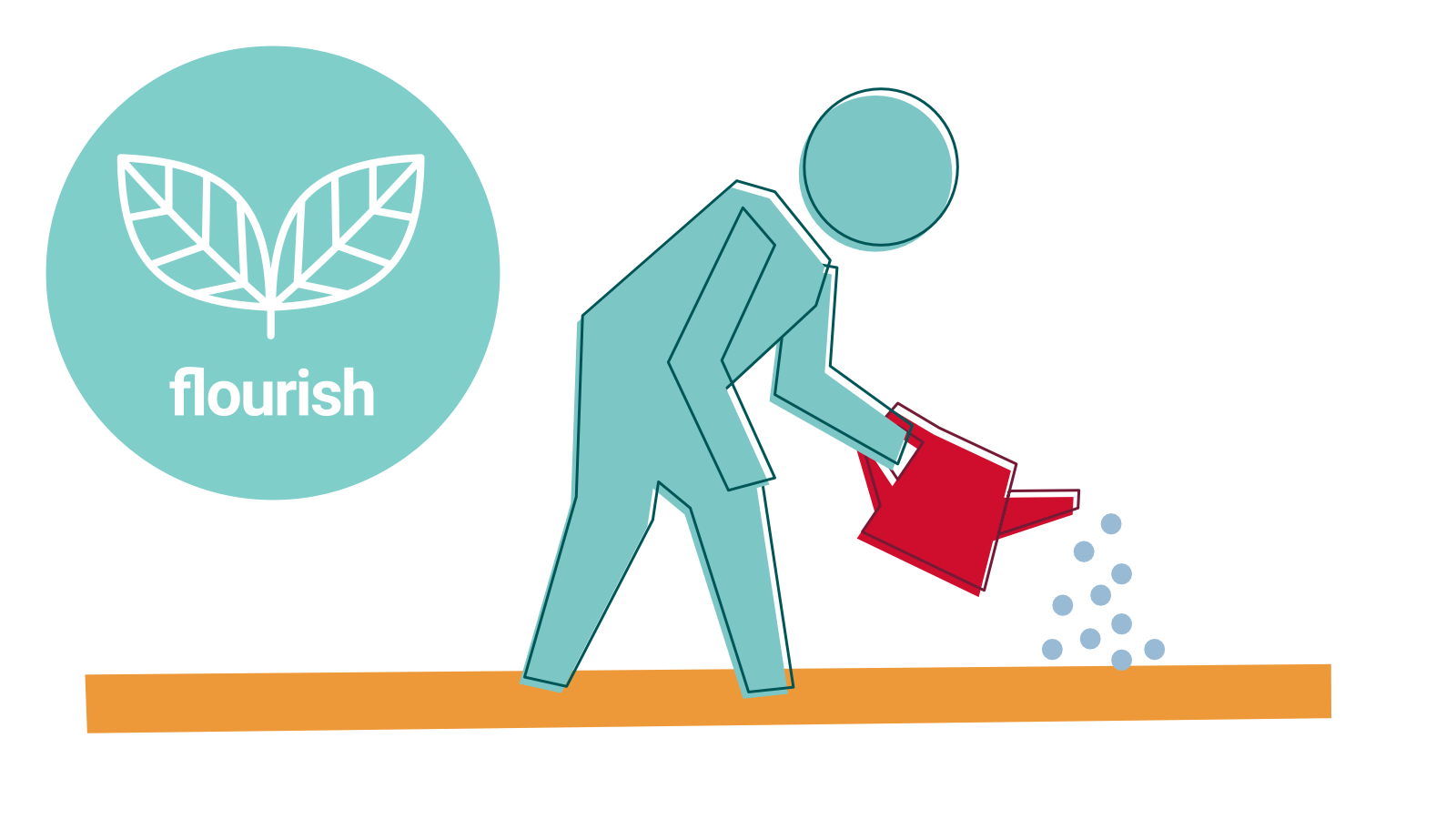 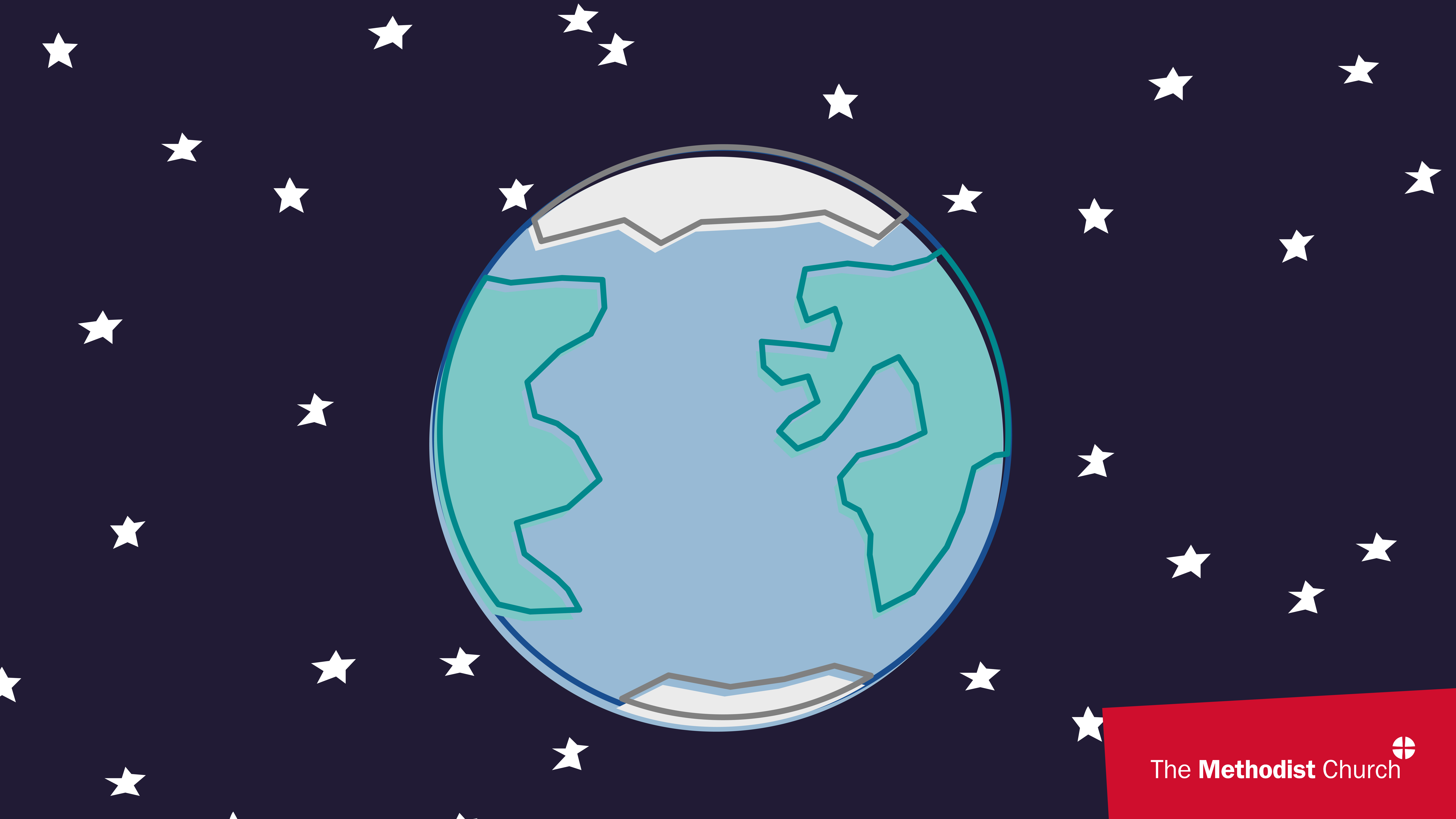 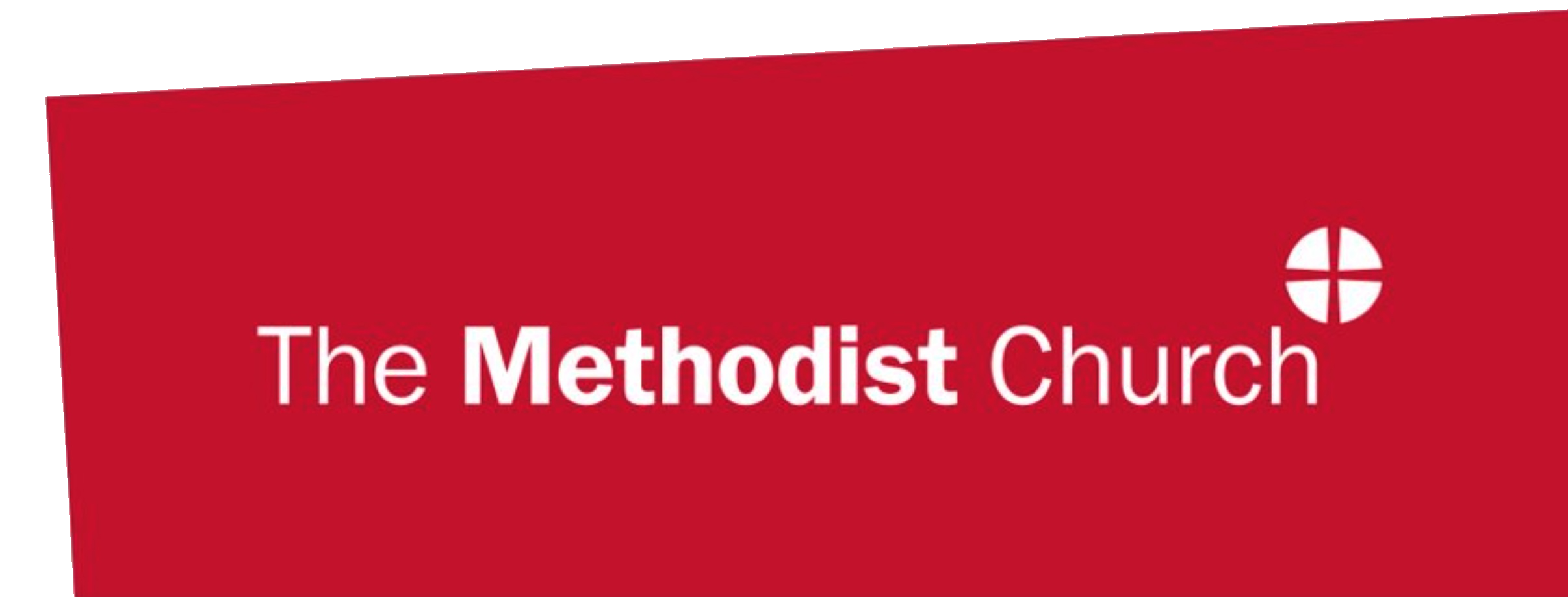 [Speaker Notes: Session: Flourish (see ‘background reflection’)

The universe is an expression of God’s loving, creative nature. From the very beginning of the Bible to the very end, we see that creation is at the heart of God’s story. Throughout Scripture we are told that creation and everything within it remains God’s (eg Deuteronomy 10:14; Job 12:7-10). This is very different to many other ancient religious texts, where creation is often birthed out of violence, bodily secretions, or seems to be a completely unimportant afterthought in the stories of petty gods.]